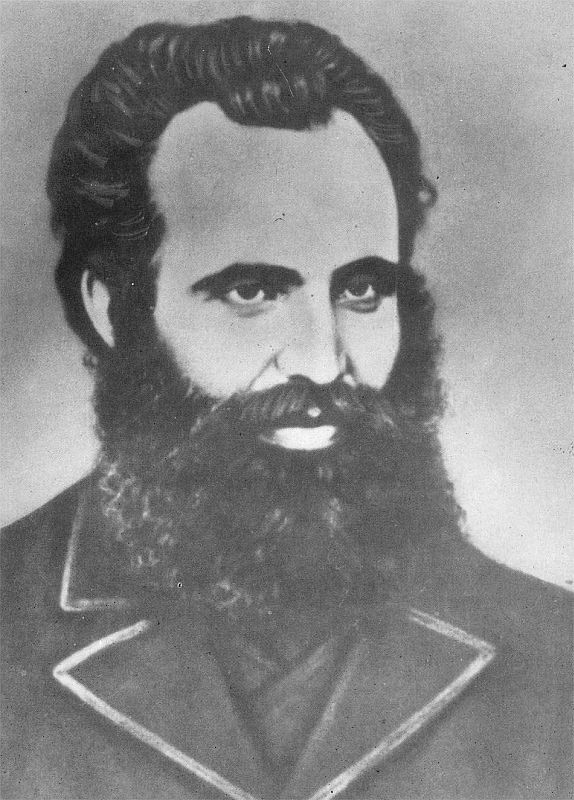 Преписал „История славянобългарска“ и създал своя
КНИЖОВНИЦИ
История славянобългарска
ПРОСВЕТИТЕЛИ
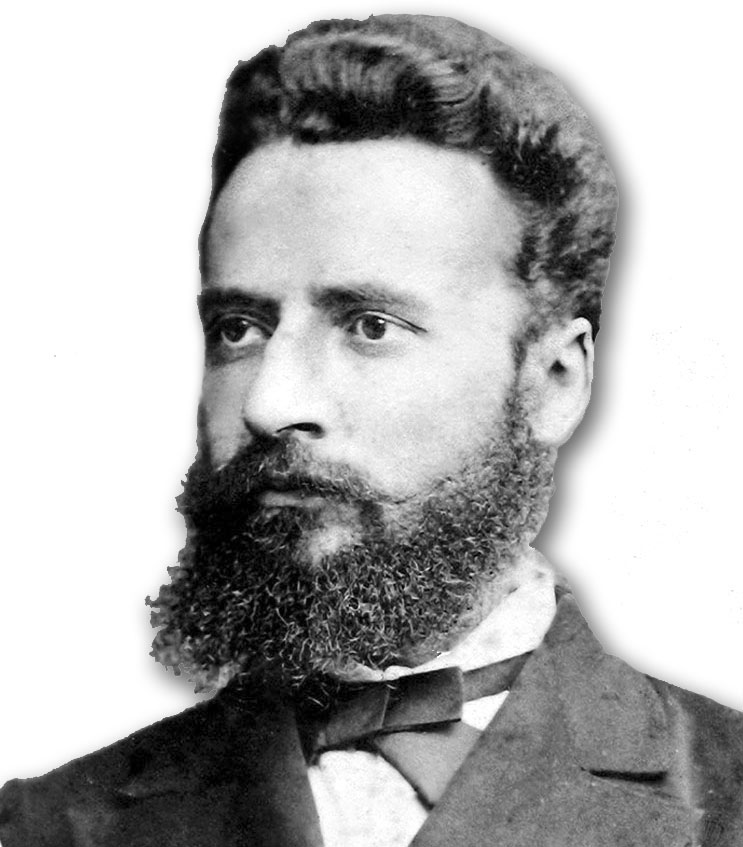 БОРЦИ ЗА СВОБОДА
Любен Каравелов
Георги Бенковски
НАРОДНИ БУДИТЕЛИ
Георги Раковски
Рибен буквар
Неофит Рилски
Христо Ботев
Първи учител в светско училище
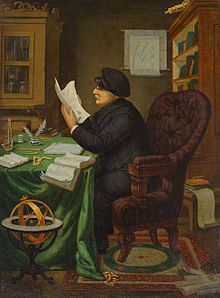 План за освобождение на България
Софроний Врачански
Български революционен комитет
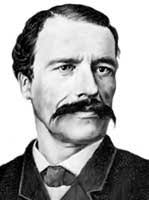 Мрежа от тайни комитети
Паисий Хилендарски
Организирал чета в помощ на Априлското въстание
Петър Берон
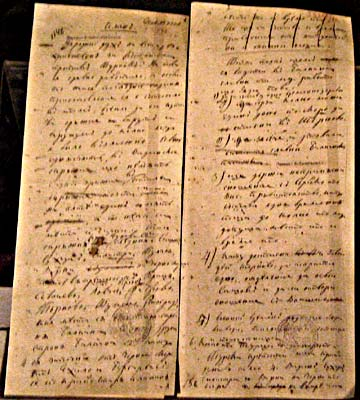 Организатор на Априлското въстание
Хвърковата чета
Васил Левски
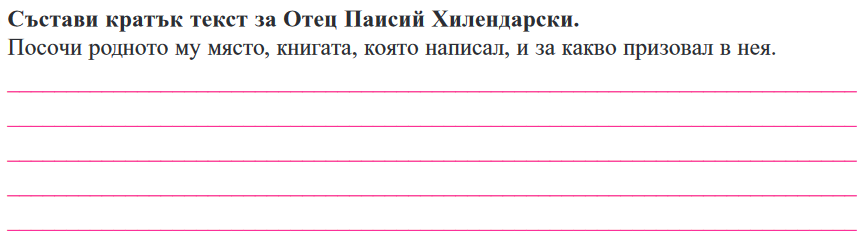 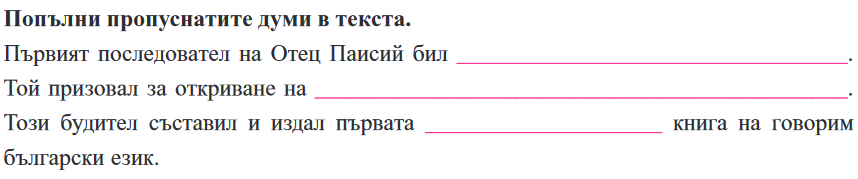 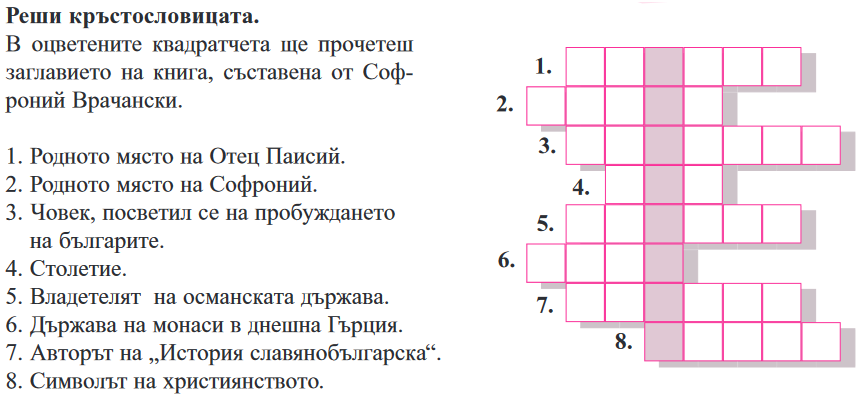 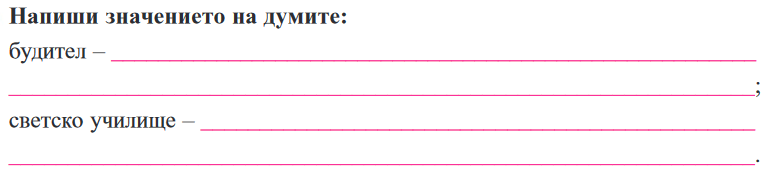 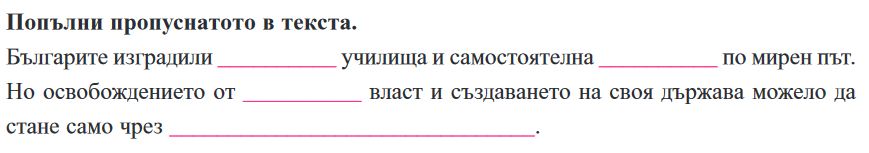 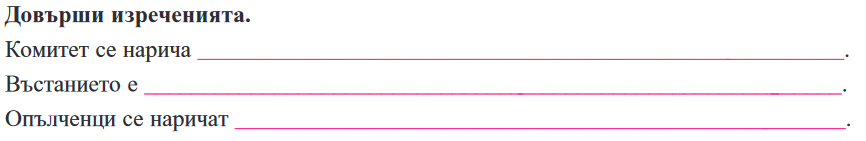 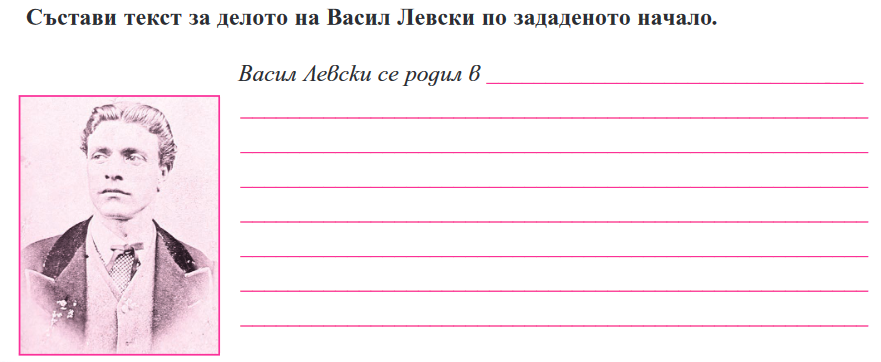 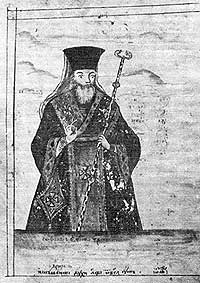 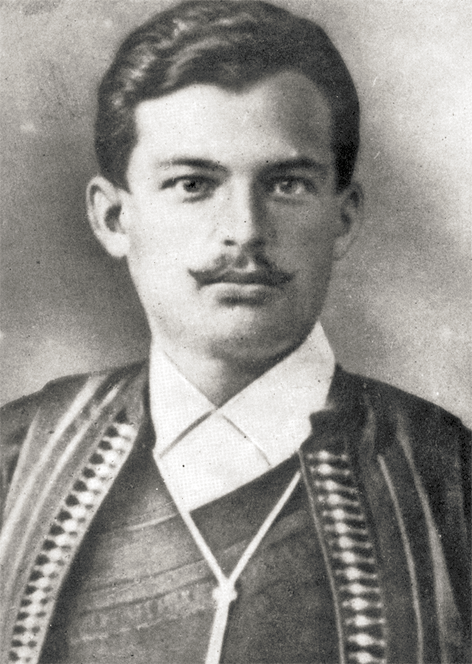 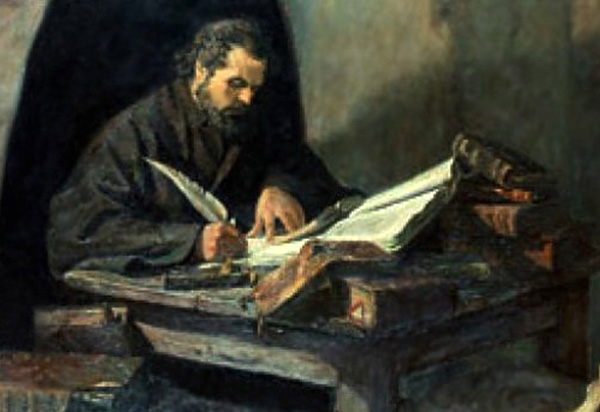 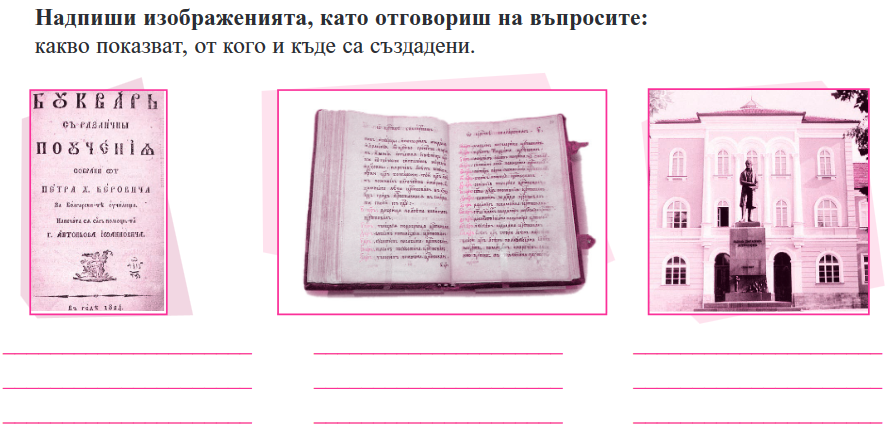 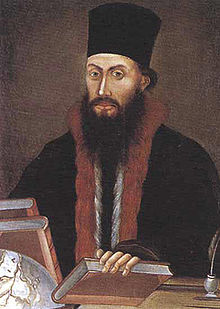 Образувайте куплет от известна детска песен, посветена на будителите:
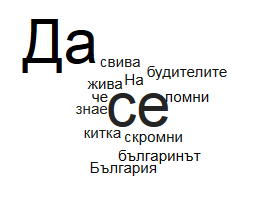 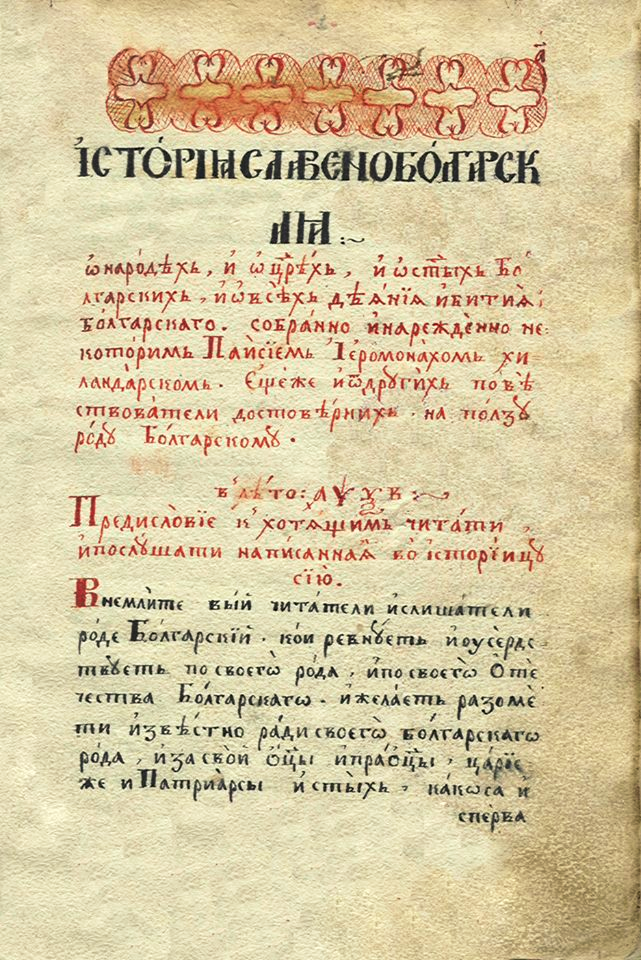 Народни будители
книжовници
Борци за свобода
просветители